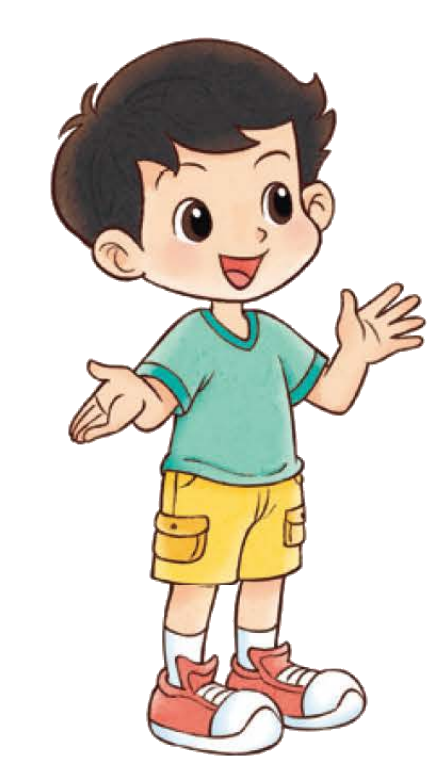 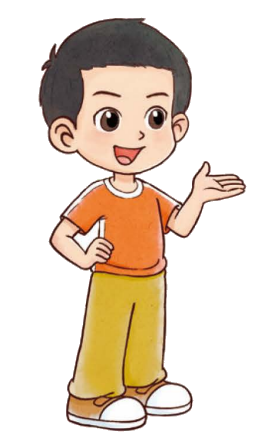 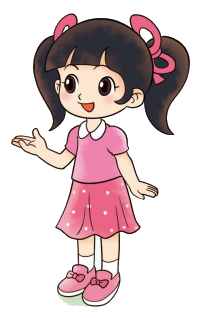 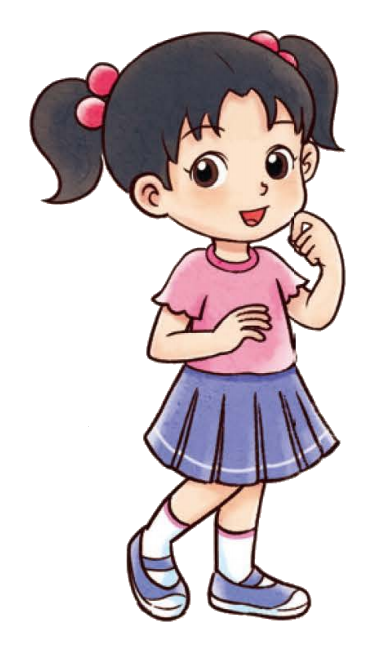 一年级下册  综合实践  设计教室装饰图
设计装饰图
我想用灯笼来装饰黑板，一大一小……
我在图上按一定
规律涂色。
我想用剪纸来装饰窗户，
两个      、一朵      ……
还可以……
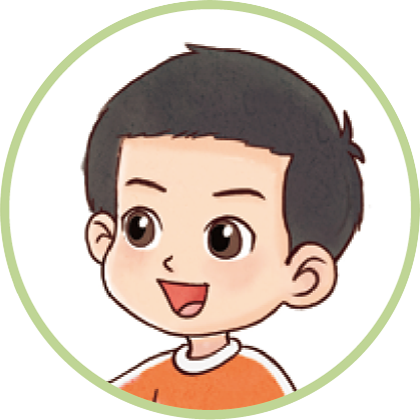 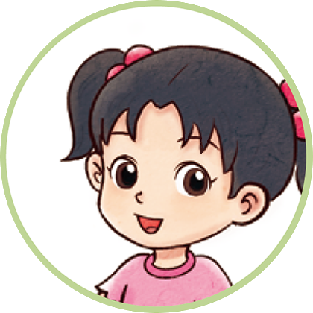 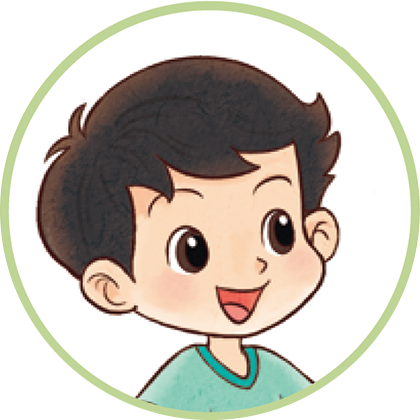 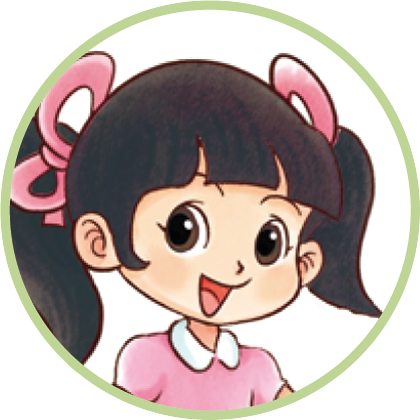 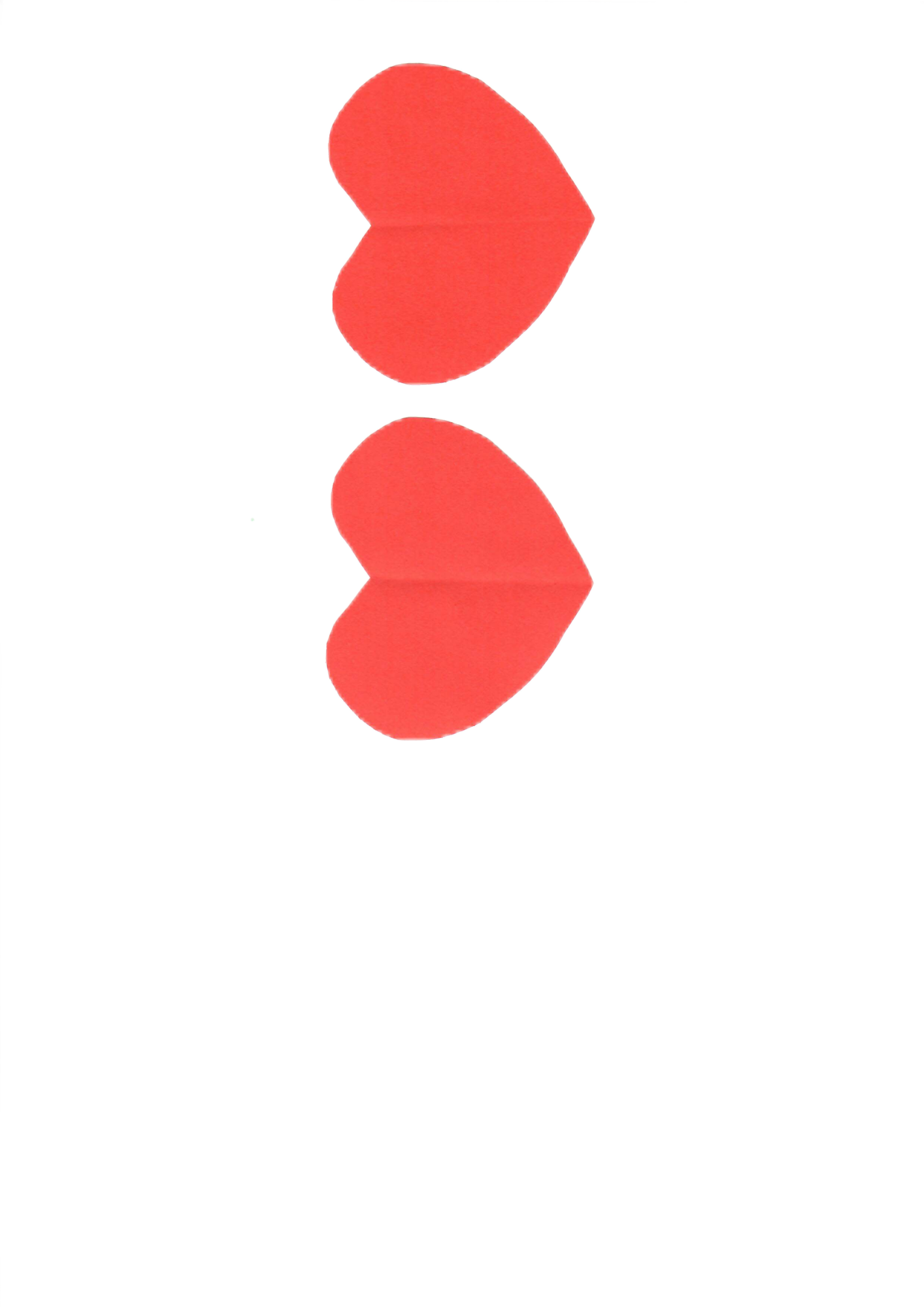 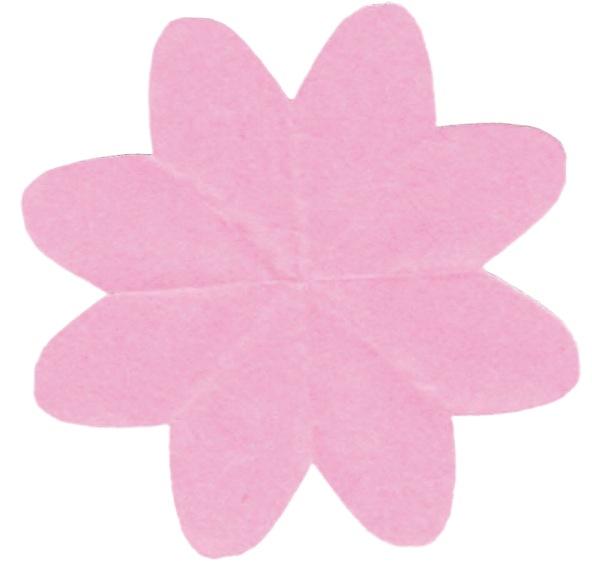 用“重复”的规律设计教室装饰图，与同伴一起画一画，说一说。
你想装饰教室的什么地方？用什么物品？
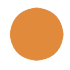 你能用自己的方式表示这些规律吗？写一写，画一画。
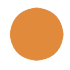 小组分工合作，设计教室装饰图。
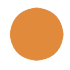 小组教室装饰图
用“重复”的规律设计教室装饰图，与同伴一起画一画，说一说。
你想装饰教室的什么地方？用什么物品？
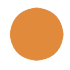 你能用自己的方式表示这些规律吗？写一写，画一画。
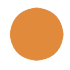 小组分工合作，设计教室装饰图。
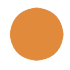 你有什么收获？